Fast Facts: Prevalence and Incidence of Tardive Dyskinesia
This piece was sponsored and co-developed by Neurocrine Biosciences. The faculty have been compensated by Neurocrine Biosciences. This piece is intended to provide general information about tardive dyskinesia and not medical advice for any particular patient.
Prevalence and Incidence of Tardive Dyskinesia
TD Is Prevalent Among Patients Taking Antipsychotics
Results from a meta-analysis of41 studies (11,493 patients) showed that the mean prevalence of TD is 25.3% among patients treated with any antipsychotic medication
25.3%
2
TD, tardive dyskinesia. 
Carbon M, et al. J Clin Psychiatry. 2017;78(3):e264-e278.
Prevalence and Incidence of Tardive Dyskinesia
As Antipsychotic Usage Expands, the Number of People at Risk for TD Continues to Increase1-3
Increased Off-label Use by Patients of Varying Ages1-3
Antipsychotic use is increasing in the adult, elderly, and pediatric populations
Use of antipsychotics increased from approximately 15 million prescriptions in 1992 to 66 million prescriptions in 20174
3
1. Carton L, et al. Curr Pharm Des. 2015;21(23):3280-3297. 2. Citrome L, et al. Clin Ther. 2013;35(12):1867-1875. 3. Domino ME, Swartz M. Psychiatr Serv. 2008;59(5):507-514. 4. Data on file. Neurocrine Biosciences, Inc.
Prevalence and Incidence of Tardive Dyskinesia
All Patients Taking Antipsychotic Agents Are at Risk for TD, Regardless of Whether They Take FGAs or SGAs1
TD Prevalence1
Annualized TD Incidence2
30%
7%
21%
3%
7%
FGAs
SGAs With Unspecified FGA Exposure
SGAs WithNo PriorFGA Exposure
FGAs
SGAs
N=11,493, meta-analysis including 41 studies that provided cross-sectional data from at least 15 FGA-, SGA-, or FGA + SGA–treated subjects and used a standardized rating scale to evaluate TD
N=10,706, meta-analysis including 32 randomized studies comparing FGAs to SGAs and providing data on TD incidence
4
FGA, first-generation antipsychotic; SGA, second-generation antipsychotic.
1. Carbon M, et al. J Clin Psychiatry. 2017;78(3):e264-e278. 2. Carbon M, et al. World Psychiatry. 2018;17(3):330-340.
Prevalence and Incidence of Tardive Dyskinesia
Despite Its Prevalence, TD Awareness and Screening Are Lacking
In a retrospective study of 204 hospitalized patients receiving regular treatment with antipsychotics,TD assessments were documented in only 5.5% of patient records
5.5%
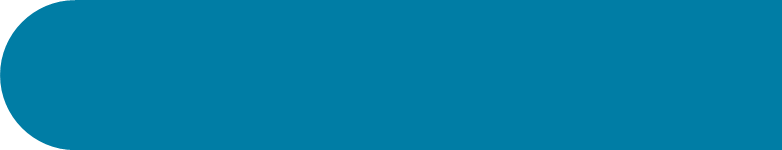 5
Cortese L, et al. Can J Psychiatry. 2004;49(1):31-36.
Ask your patients about and screen for unwanted movements